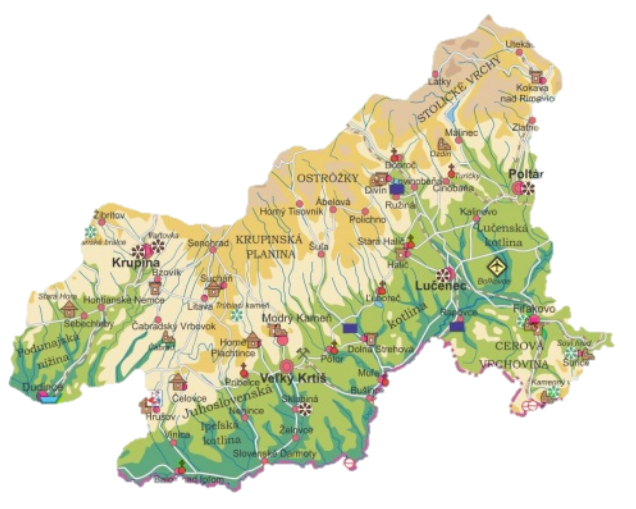 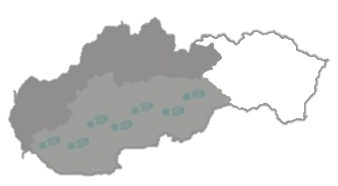 Od Dunaja po HornádLUČENEC S OKOLÍM
VLASTIVEDA
4. ročník
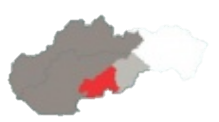 Poloha
Mesto Lučenec s okolím leží v Juhoslovenskej kotline na brehu rieky Ipeľ,
rieka Ipeľ tu tvorí hranicu s Maďarskom
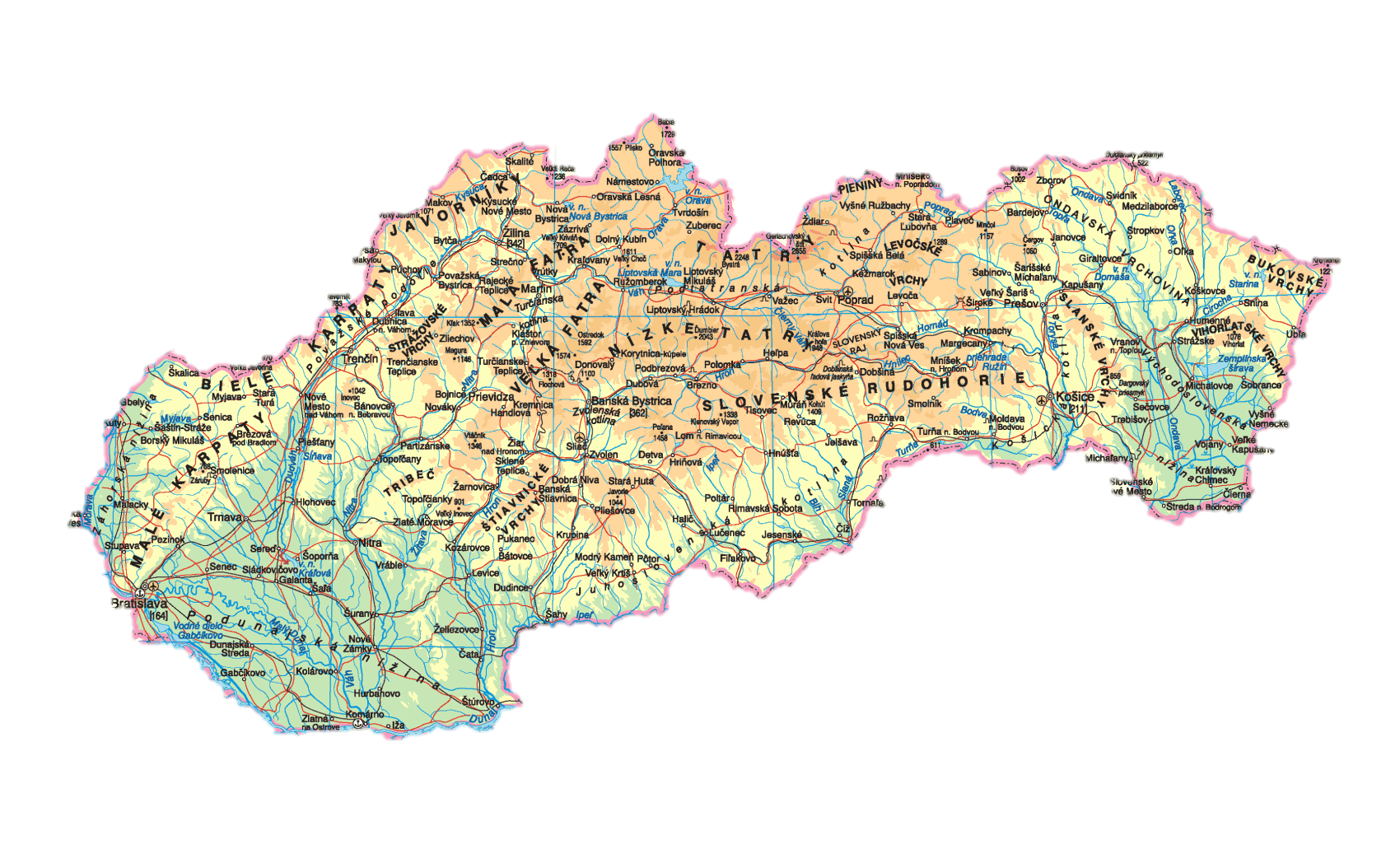 Juhoslovenská kotlina
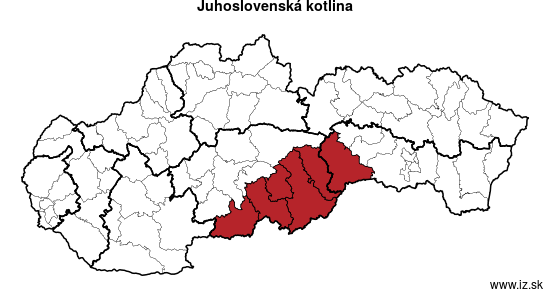 teplé podnebie, úrodná pôda,
pestovanie obilnín, cukrovej repy, ovocia, viniča
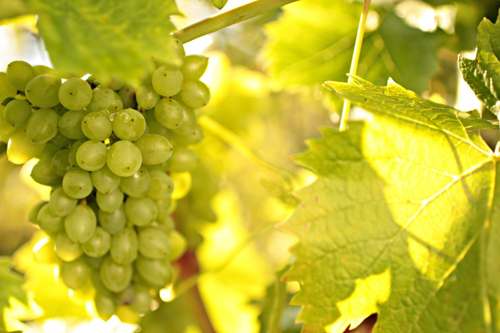 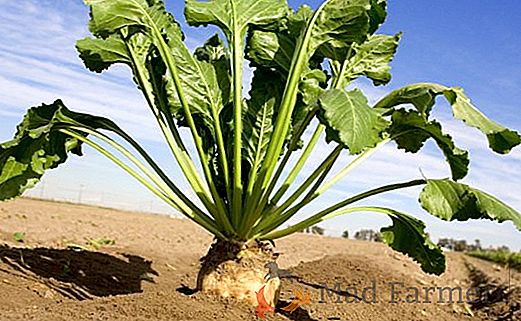 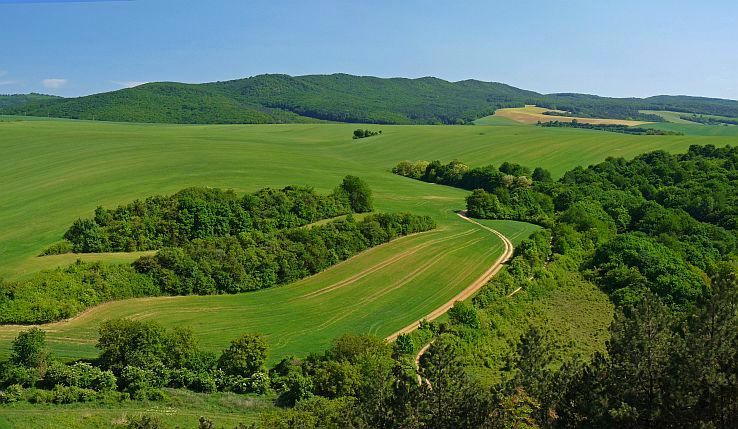 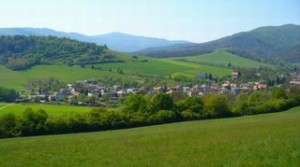 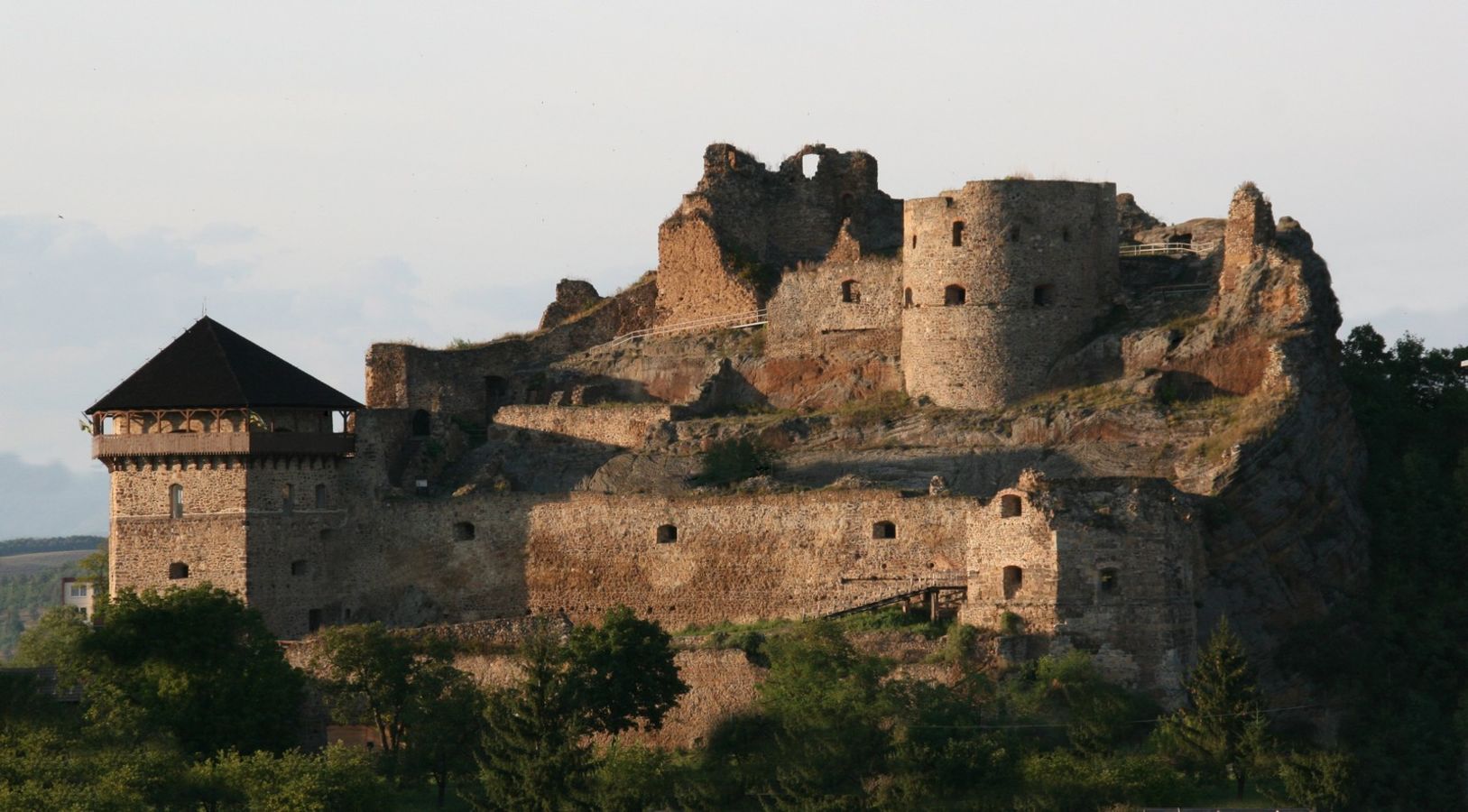 Hrad Fiľakovo
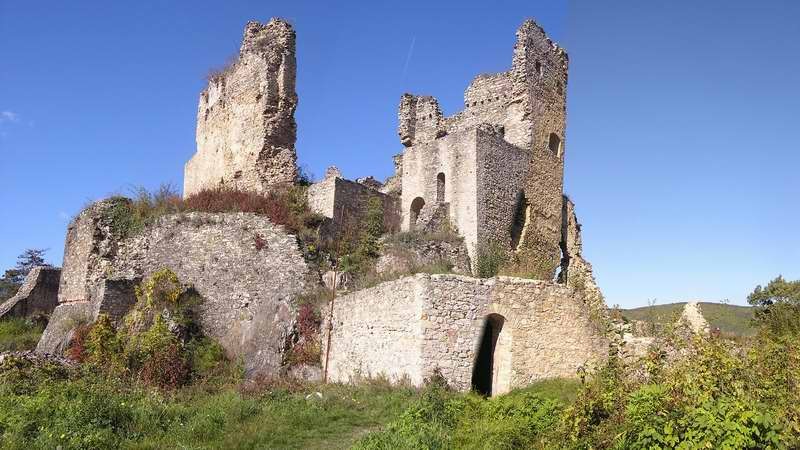 Hrad Divín
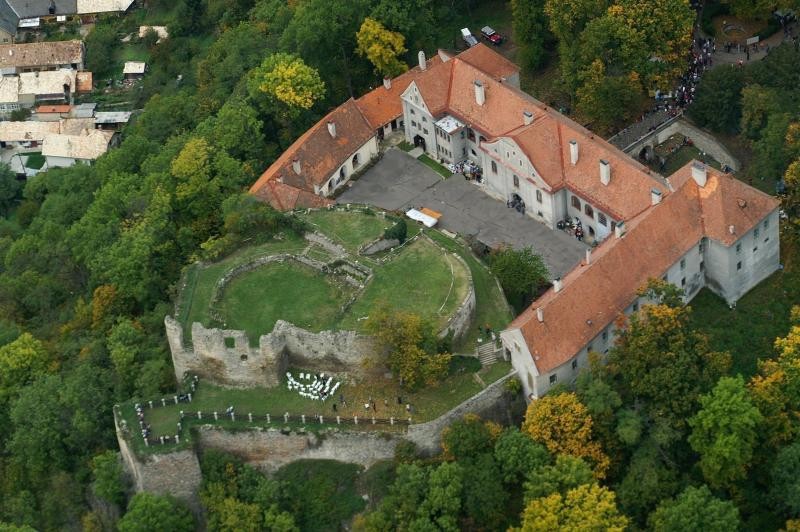 Hrad Modrý Kameň
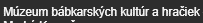 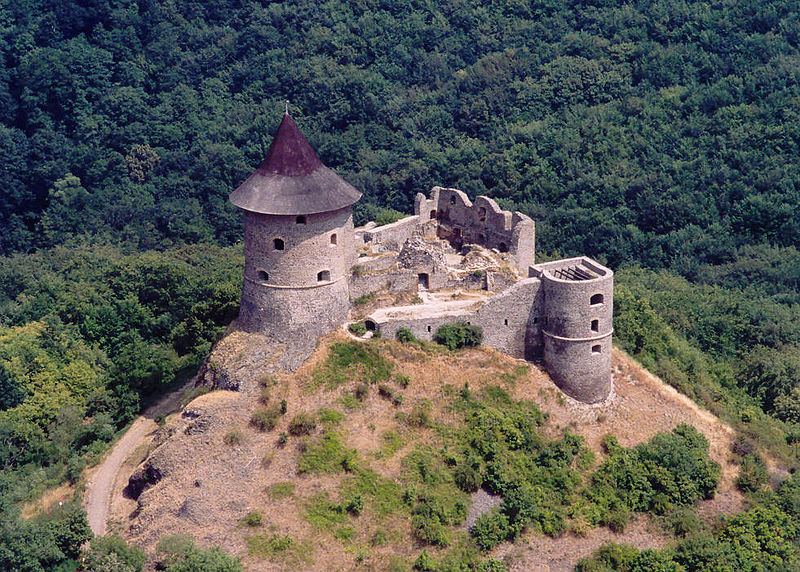 Hrad Šomoška
Národná prírodná rezervácia Šomoška
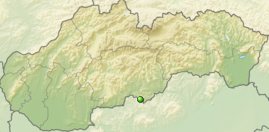 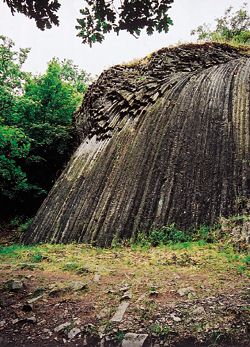 nachádza sa pri obci Šiatorská Bukovinka           v okrese Lučenec,
vrch Šomoška sa nachádza priamo na hranici s Maďarskom a je k nemu prístup z oboch krajín,
v roku 1954 bola vyhlásená ako chránený prírodný výtvor („Kamenný vodopád“),
na vrchole stojí gotický hrad Šomoška
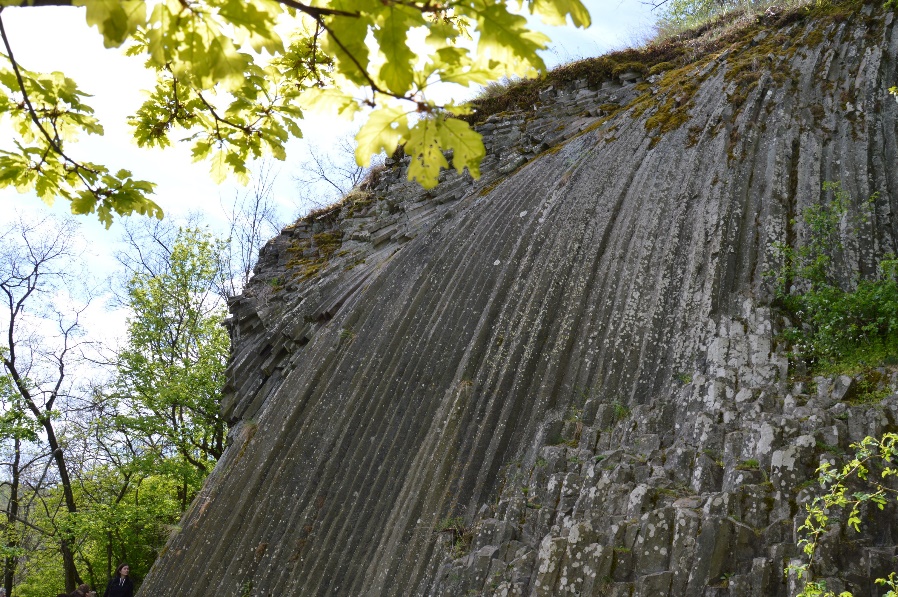 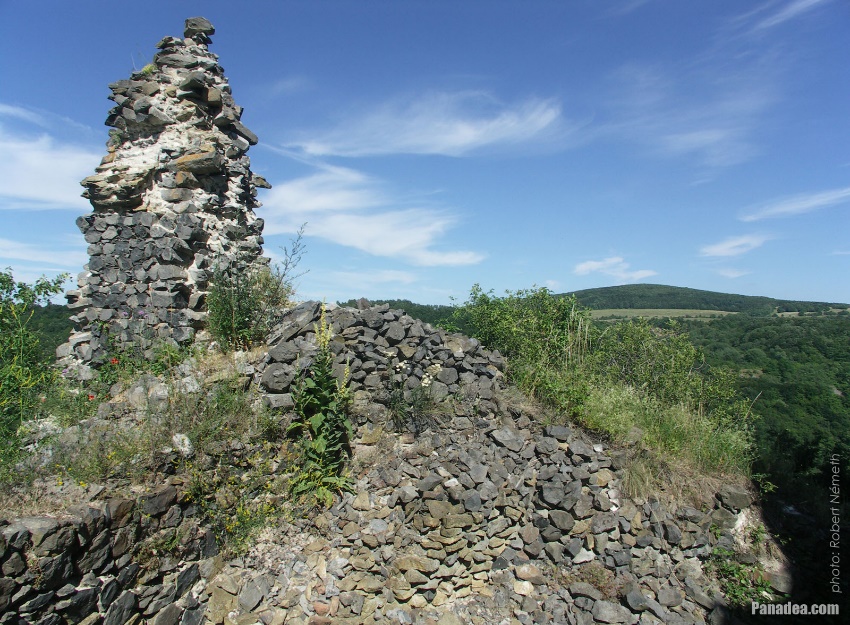 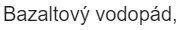 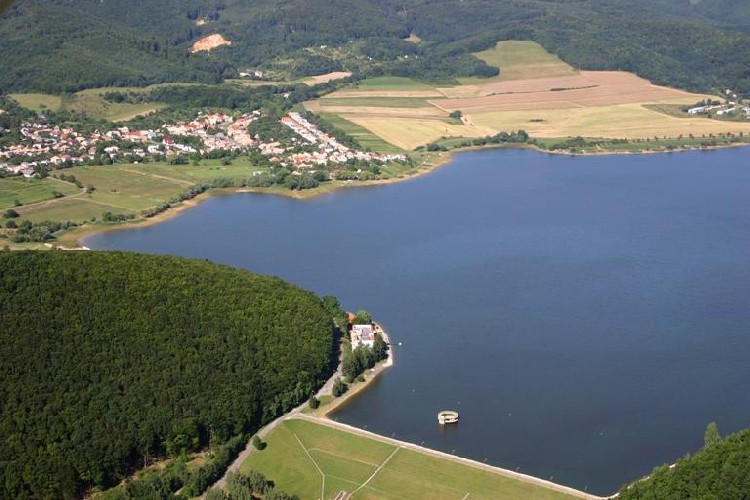 Priehrada Ružiná
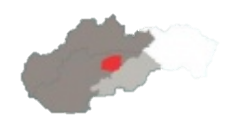 Významné obce
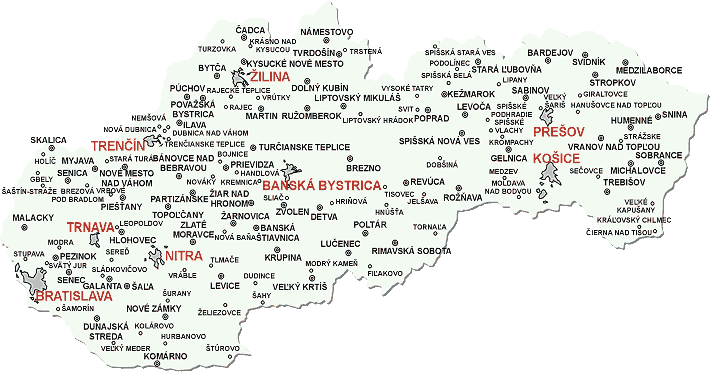 Lučenec
Veľký Krtíš
Krupina
Poltár
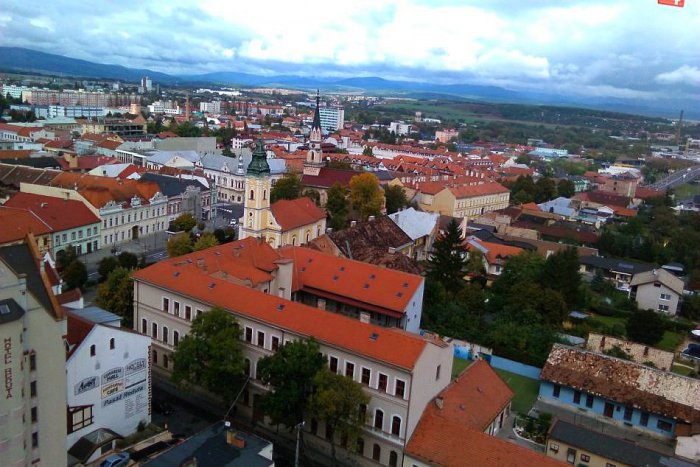 Lučenec
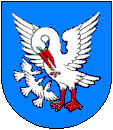 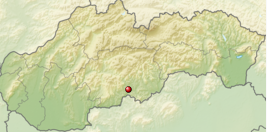 Lučenec
Lučenec – okresné mesto v Banskobystrickom kraji,
región Novohrad,
mesto leží v centrálnej časti Lučenskej kotliny,
Novohradské múzeum a galéria
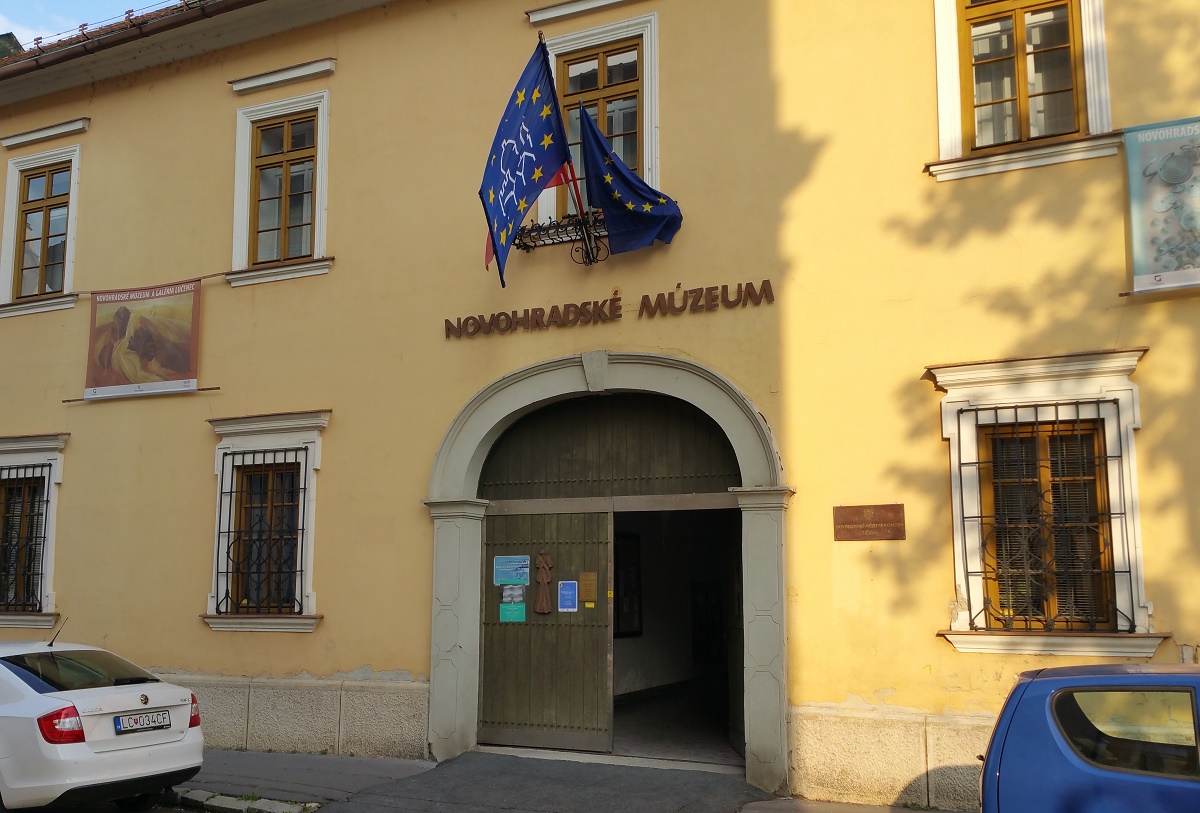 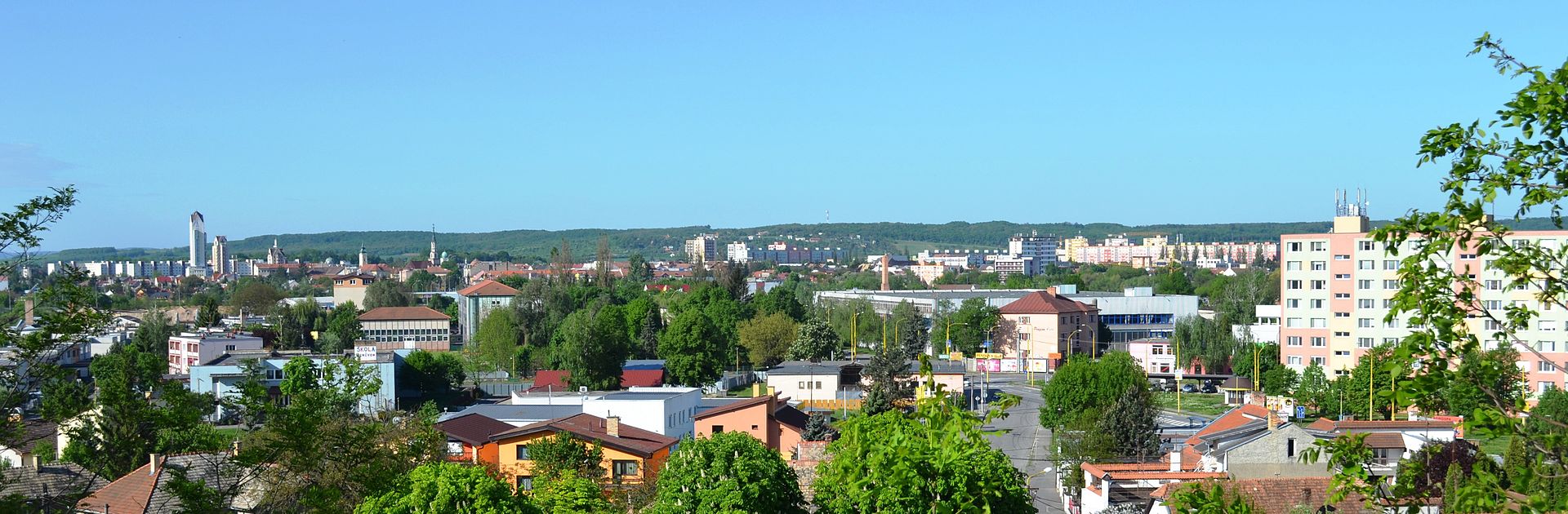 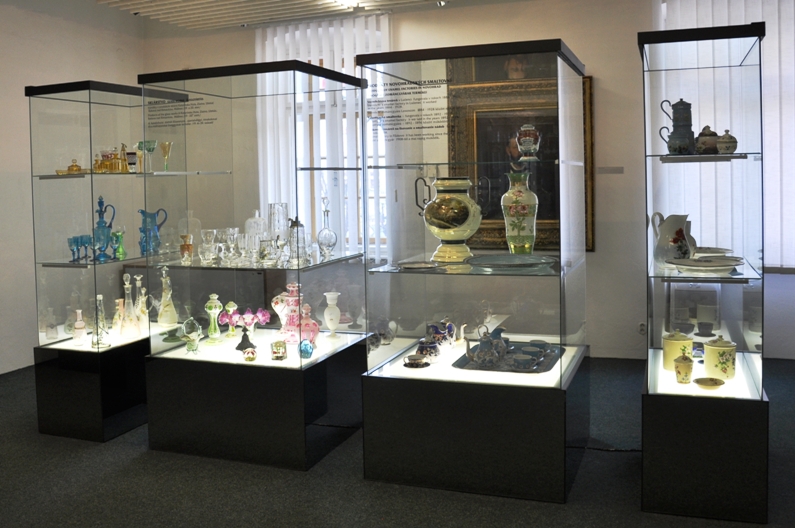 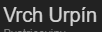 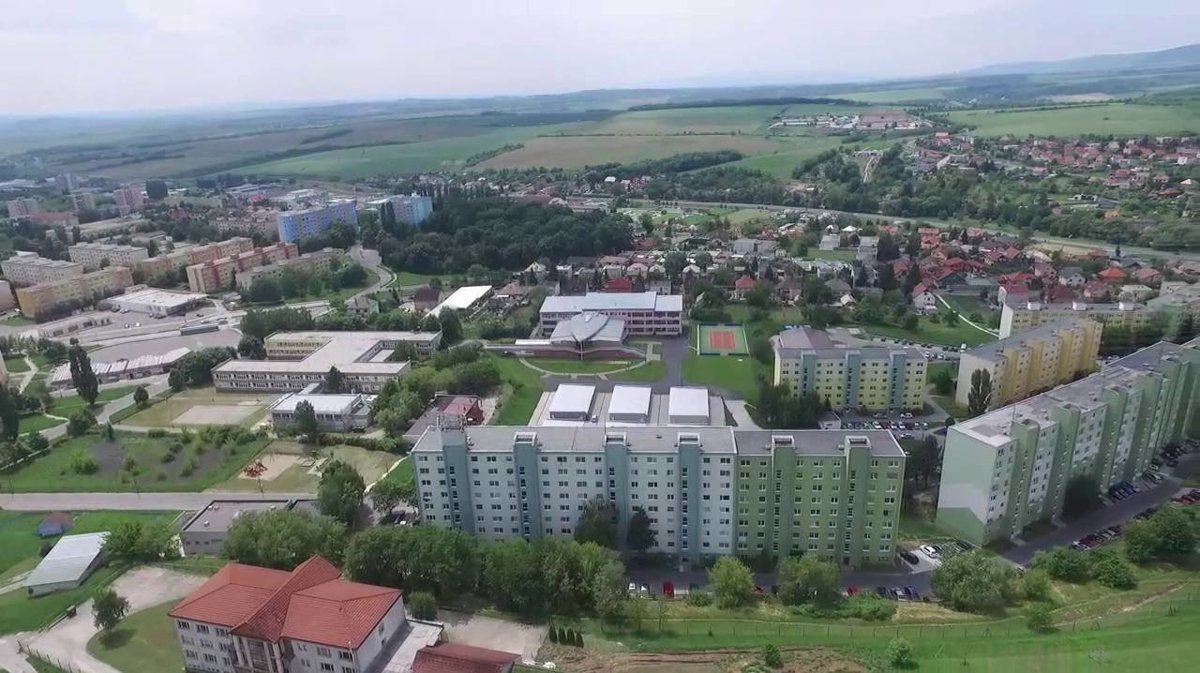 Veľký Krtíš
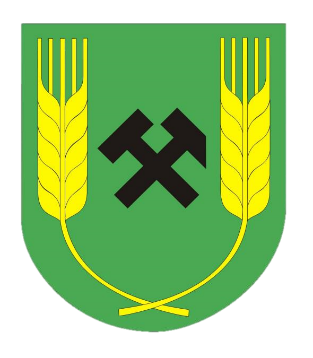 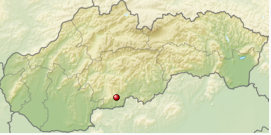 Veľký Krtíš
Veľký Krtíš – okresné mesto v Banskobystrickom kraji,
región Novohrad,
jarmoky: -JÁNSKY - 18. - 19.06.2019
			- BANÍCKY - 25. - 26.09.2019
			- KATARÍNSKY - 26. - 27.11.2019
			- ČARO VIANOC - 20.12.2019,
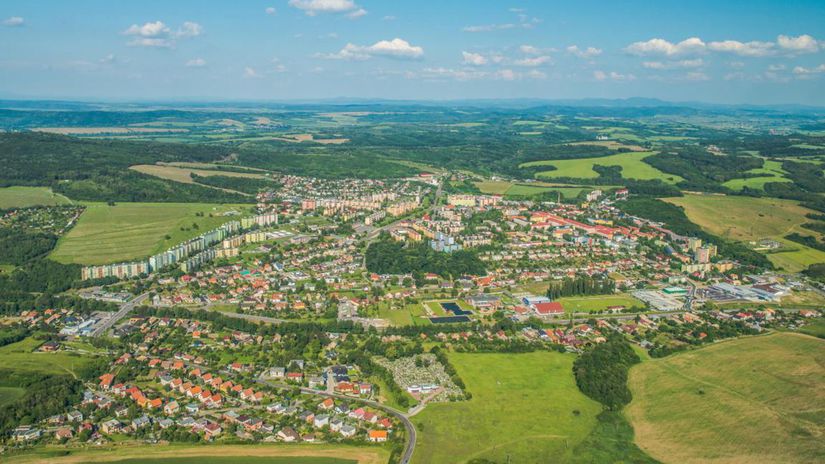 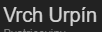 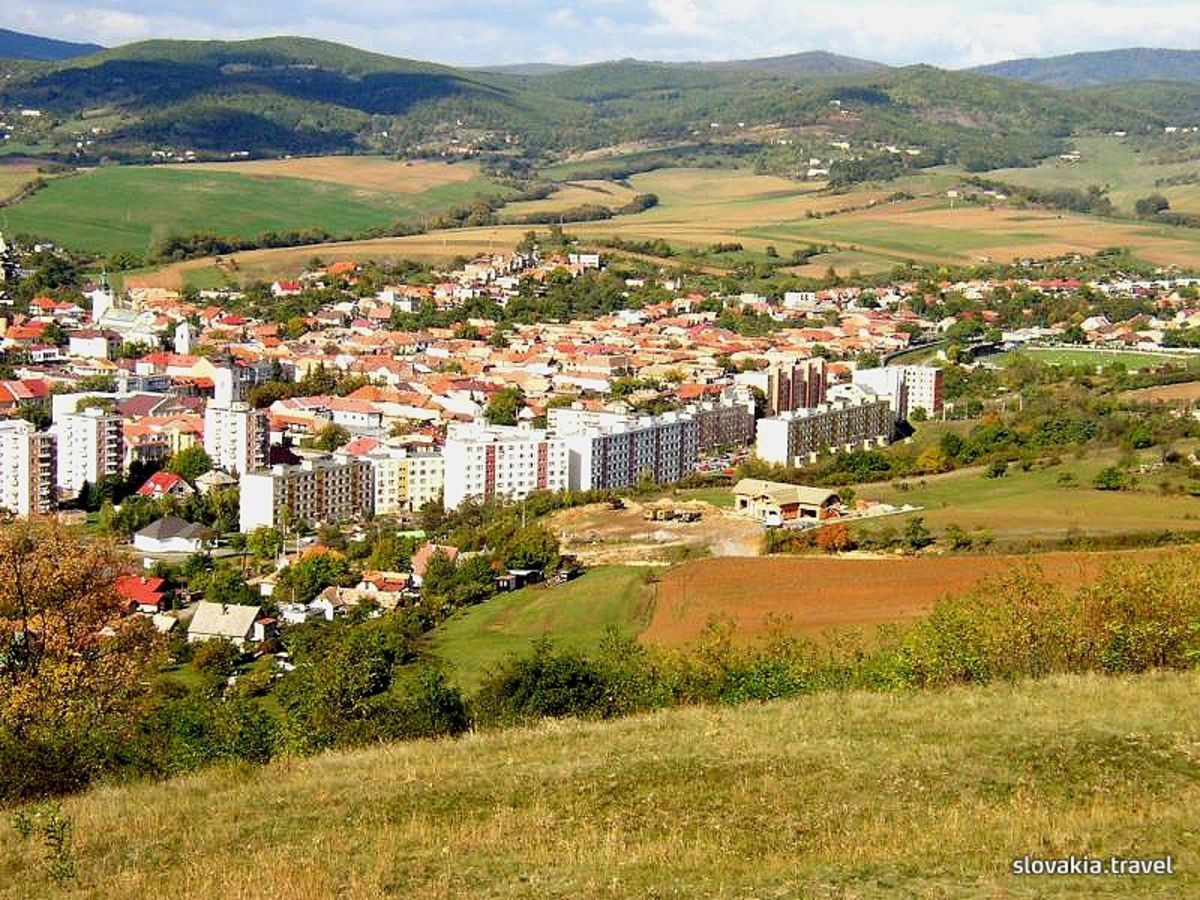 Krupina
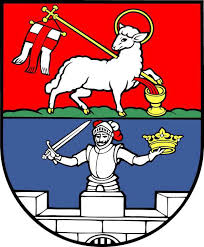 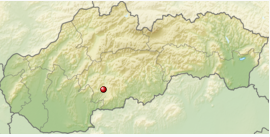 Krupina
Krupina – okresné mesto v Banskobystrickom kraji,
región Hont,
mesto leží na rozhraní Krupinskej planiny a Štiavnických vrchov,
v okolí sa nachádza hrad Čabraď,
Vartovka – strážna veža,
    dnes slúži ako rozhľadňa
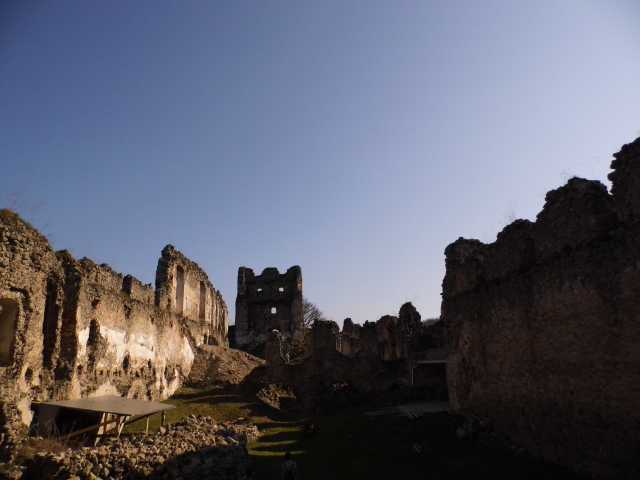 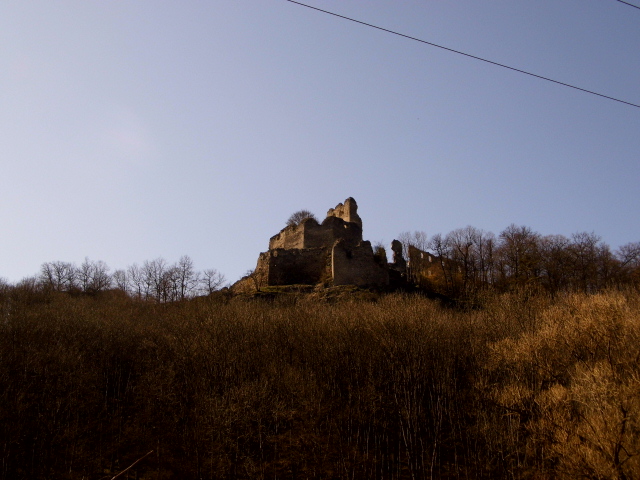 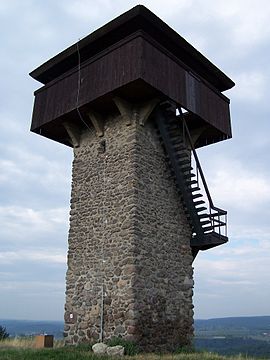 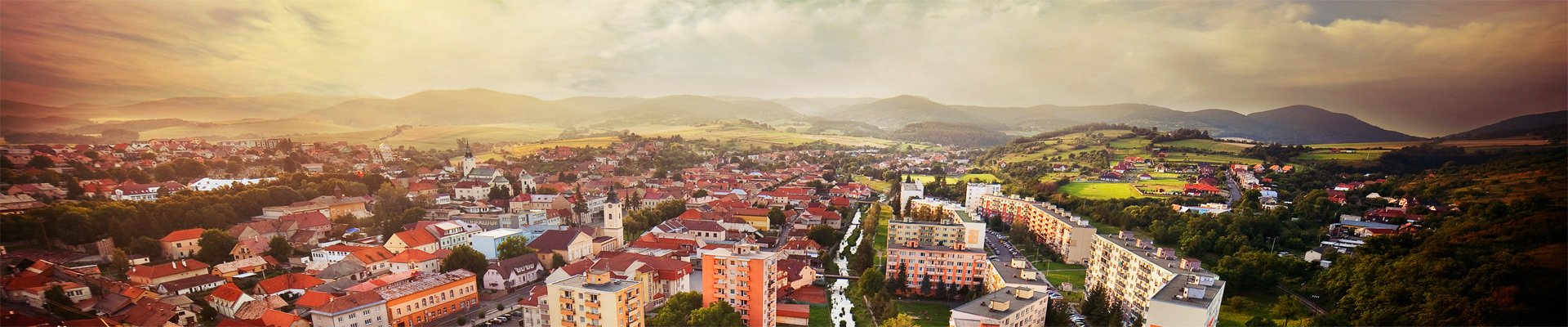 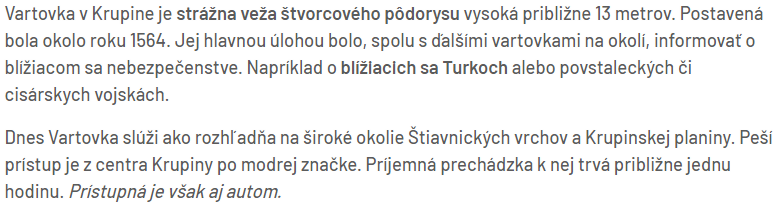 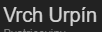 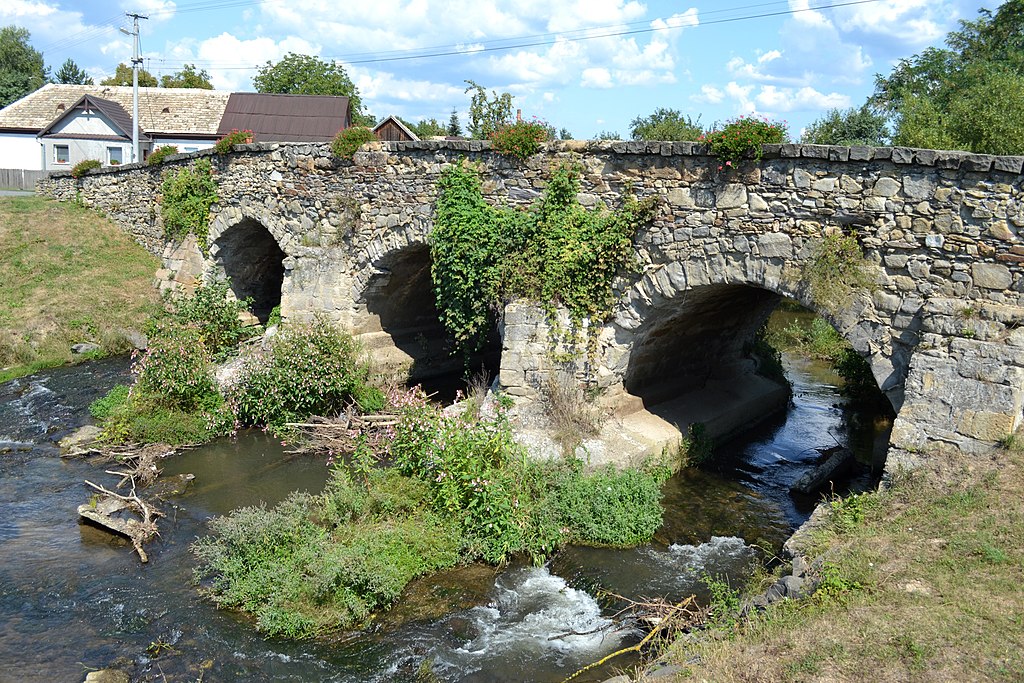 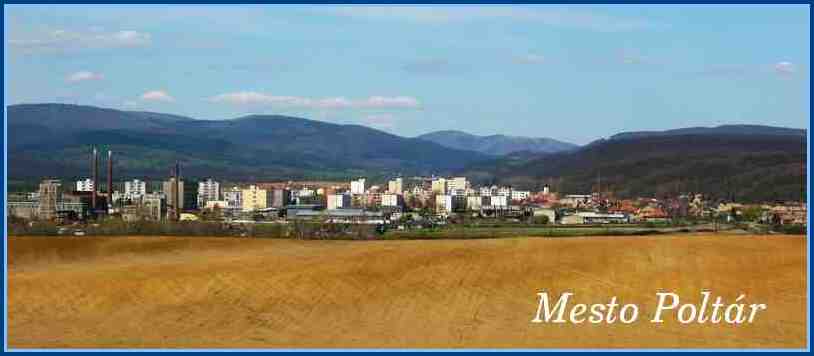 Poltár
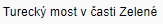 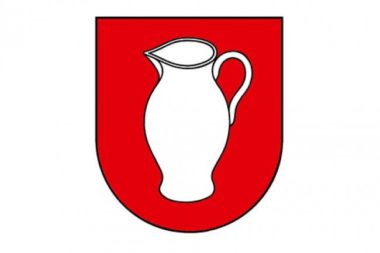 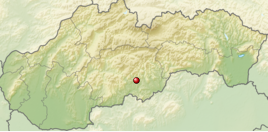 Poltár
Poltár – okresné mesto v Banskobystrickom kraji,
región Novohrad,
sú tu sírne minerálne pramene,
výlety:   
mestské múzeum,
starý kamenný most cez rieku Ipeľ,
mestské kúpalisko,
jazdenie na koňoch – Ranč Megi Prievrana,
náučno-poznávací lesnícky chodník,
Kúpna baňa – chránený areál s výskytom vzácnej flóry a fauny,
Poltársky rybník s výskytom chránených rastlín
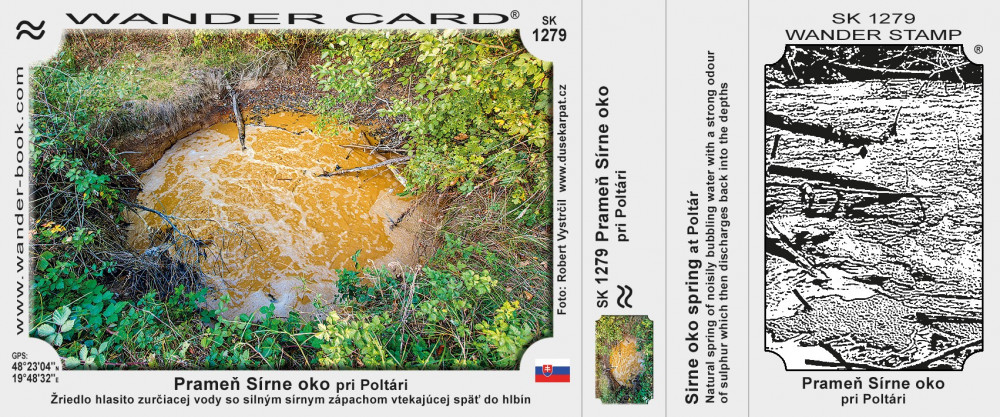 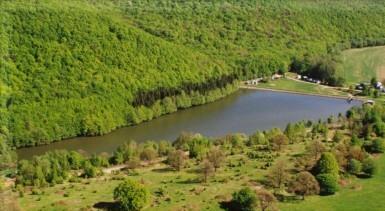 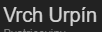 Zopakuj si
V akej kotline sa nachádza mesto Lučenec s okolím?
Aká rieka preteká týmto územím?
Čo sa pestuje v Juhoslovenskej kotline?


O ktorých dôležitých mestách sme hovorili?
Juhoslovenská kotlina
Ipeľ
obilniny
cukrová repa
ovocie
vinič
Lučenec
Veľký Krtíš
Krupina
Poltár
Na ktorom obrázku je správne označený Lučenec s okolím?
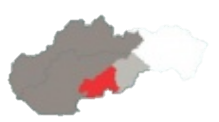 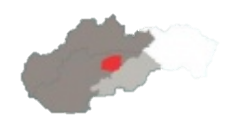 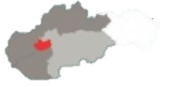 Označ na mape Juhoslovenskú kotlinu
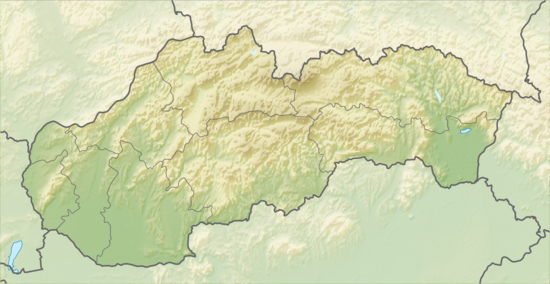 Označ na mape rieku Ipeľ
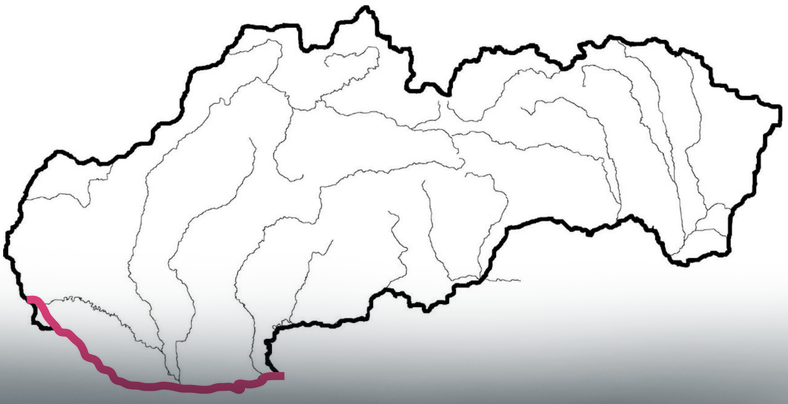 Pomenuj
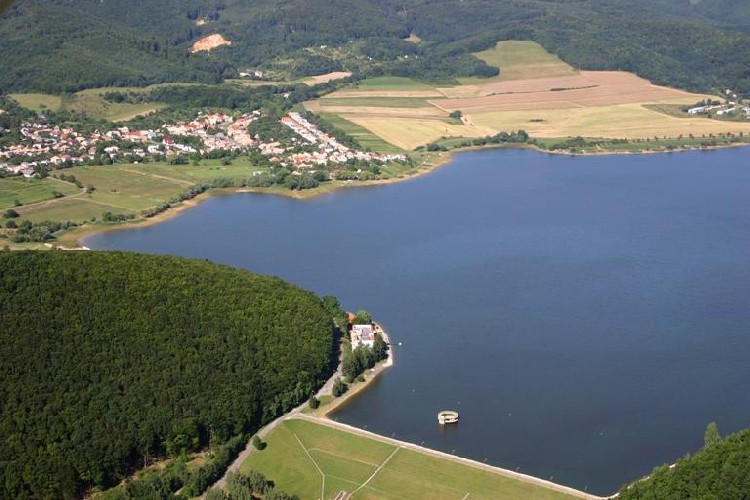 Priehrada Ružiná
Pomenuj
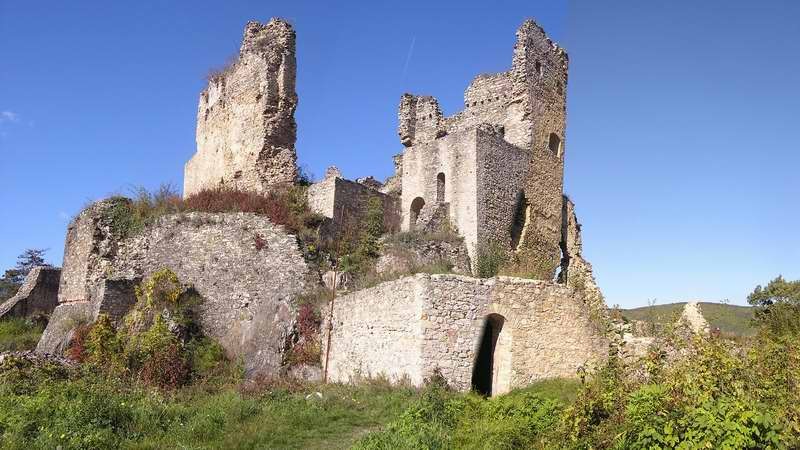 Hrad Divín
Pomenuj
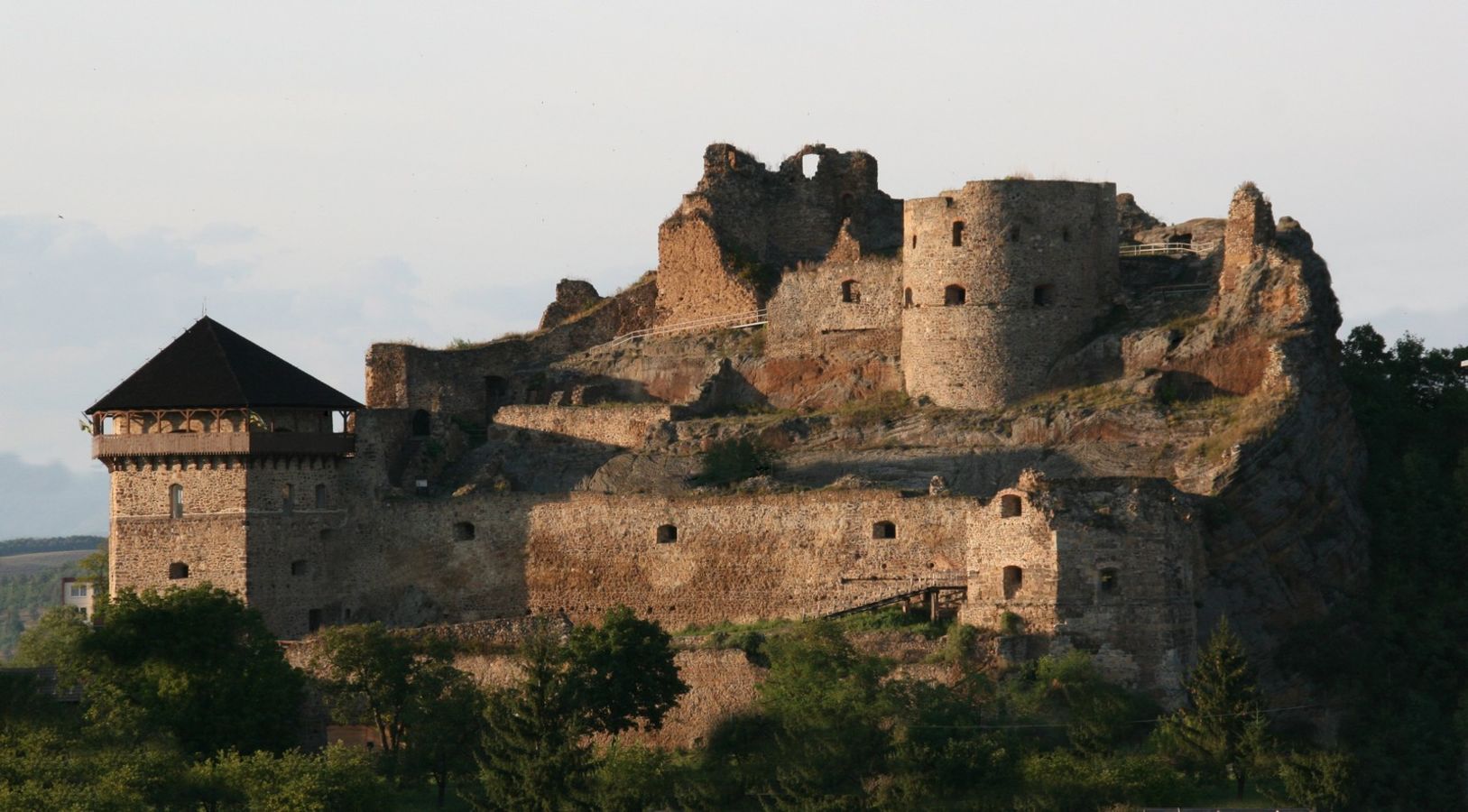 Hrad Fiľakovo
Pomenuj
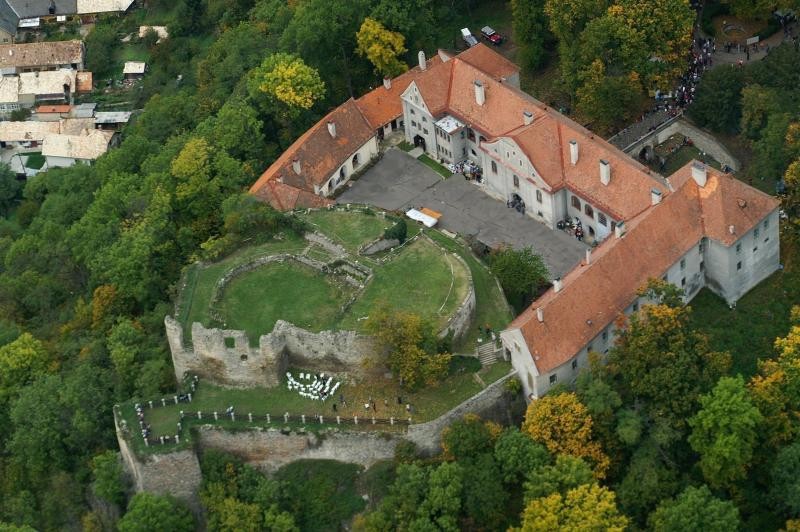 Hrad Modrý Kameň
Pomenuj
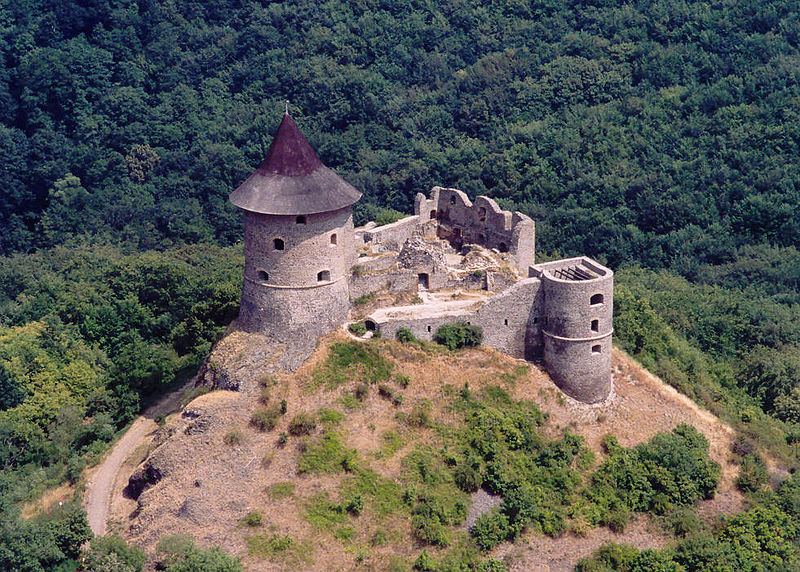 Hrad Šomoška
Priraď
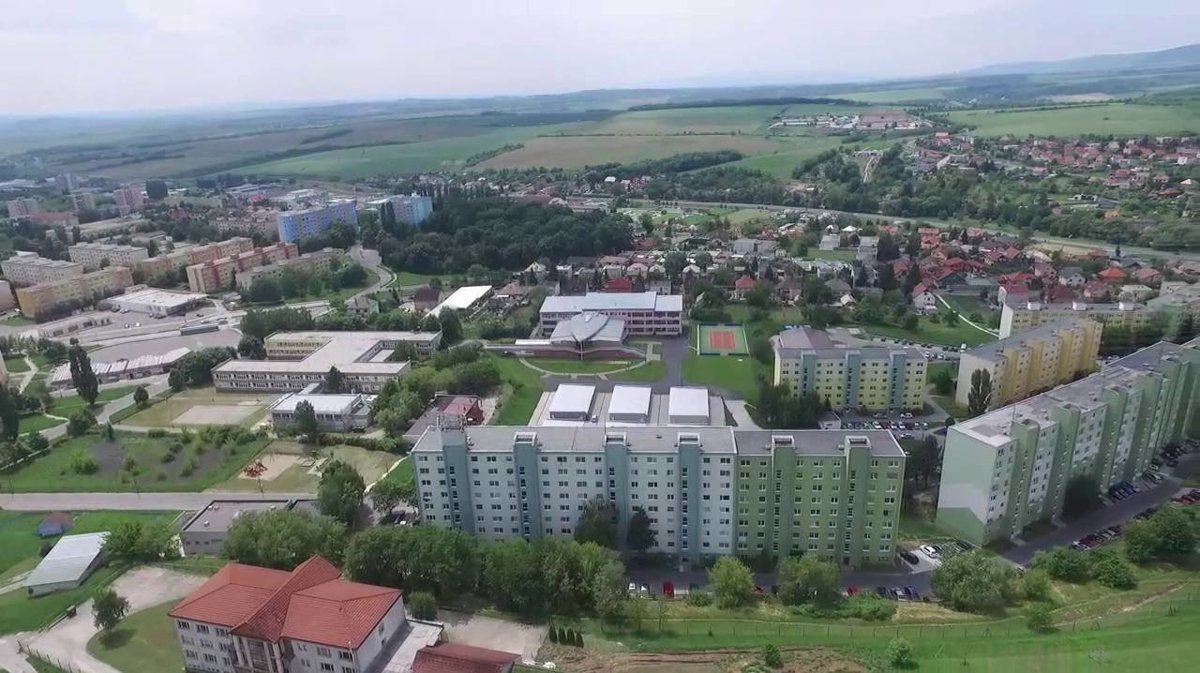 Lučenec
Veľký Krtíš
Krupina
Poltár
Priraď
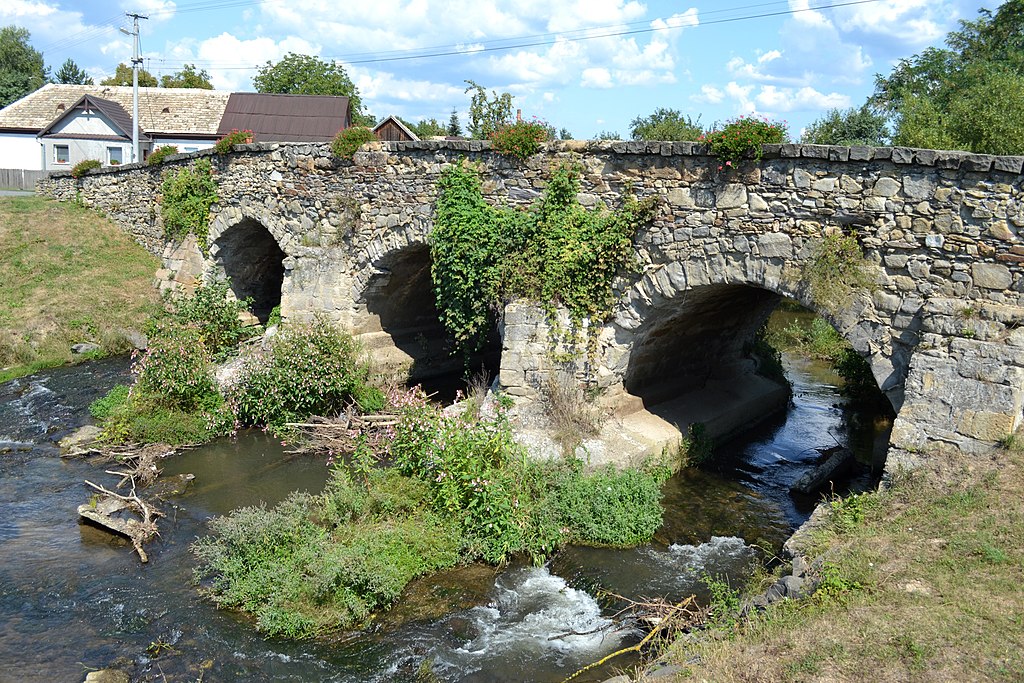 Lučenec
Veľký Krtíš
Krupina
Poltár
Priraď
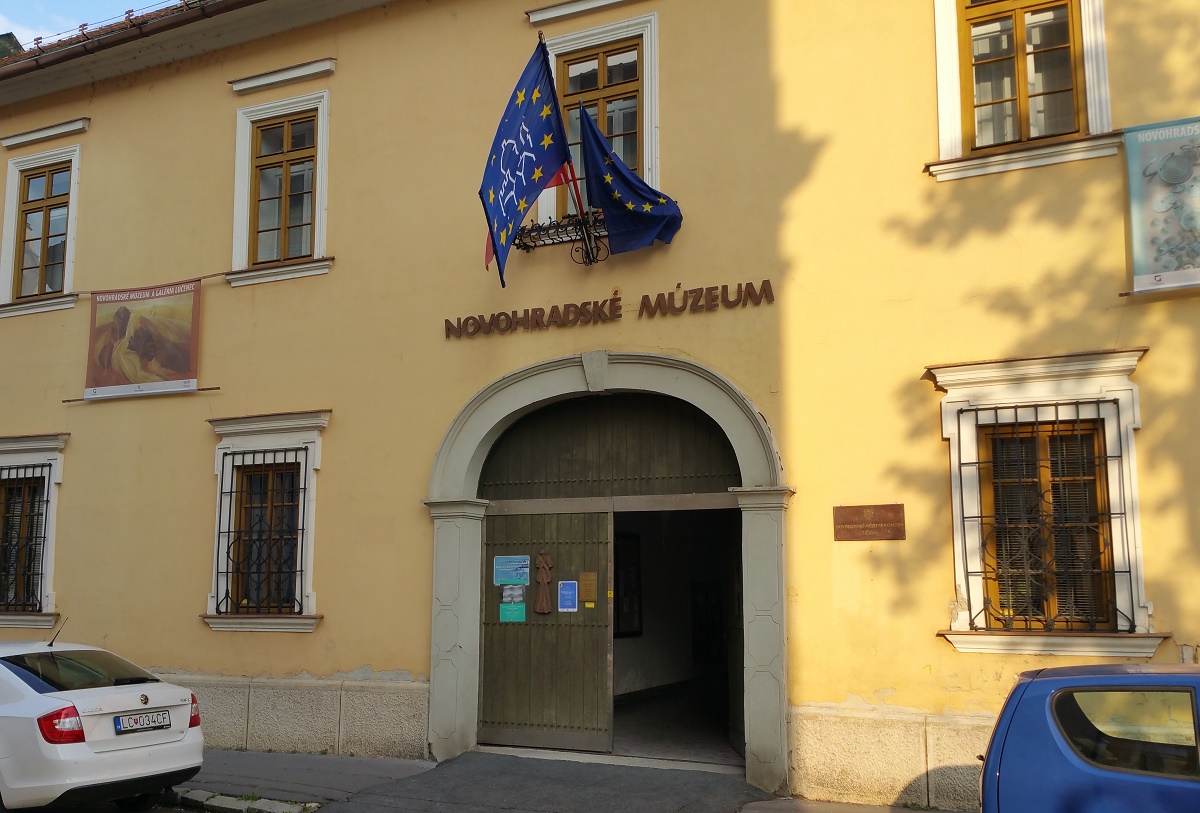 Lučenec
Veľký Krtíš
Krupina
Poltár
Priraď
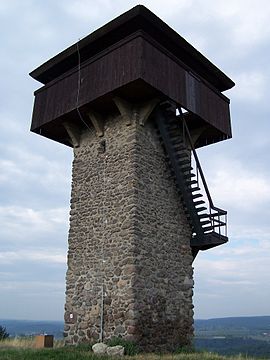 Lučenec
Veľký Krtíš
Krupina
Poltár
Zdroje
Dudášová, Mäsiar, Muchová: Vlastiveda pre štvrtákov
sk.wikipedia.org
chkopolana.eu
cestovnyatlas.szm.com
kamnavylet.sk
obrázky: google